GENDERBONDS
We-Fi
Gender bonds: leveraging capital markets to boost lending to WSMEs
IFC provides financing and advisory to Emerging Market clients
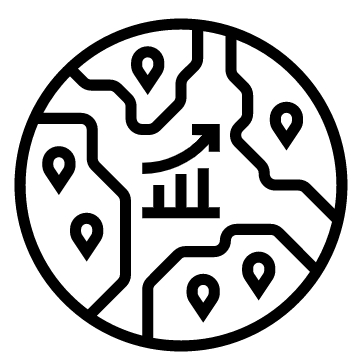 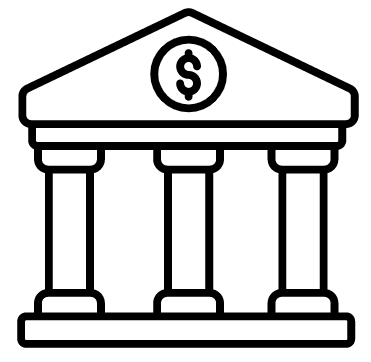 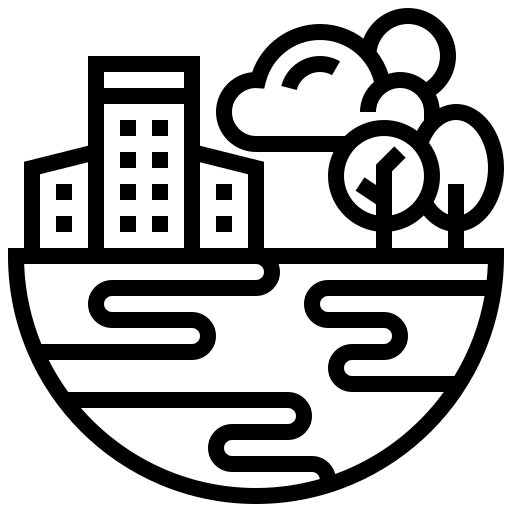 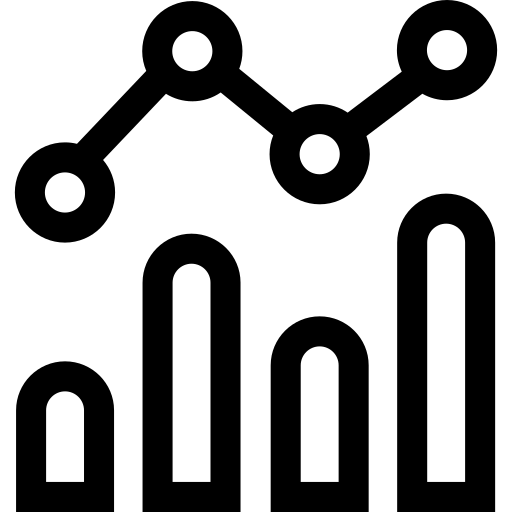 Working with staff across 50 countries
Clients hold nearly 30% of EM banking asset
Partnering with 800 financial institutions around the world
$459 billion in SME loans via FIG clients1
~$10 billion own account climate investments2
Channels
Sectors
Products
Commercial Banks
Housing
Climate
Loans
Guarantees
Capital Markets Vehicles
Equity
Bonds
Women/Gender
MSMEs
Leasing Companies, Fintechs, and Digital Non-Bank Financial Institutions
Convertibles
Subdebt
Trade Finance
Insurance
Securitizations
[Speaker Notes: IFC’s Banking on Women Program is playing a catalytic role in helping financial institutions better serve women entrepreneurs.
Since its launch in 2010 - 204 investment and advisory services projects in 70 countries. 
As of December 2022, IFC's BoW business has mobilized and invested more than $4 billion in financial institutions, specifically to finance women-led SMEs.

IFC both issues bonds including social, green and sustainable bonds, and subscribes to bonds issues by clients. 

IFC’s Social Bond Program, launched in 2017, offers bond investors an opportunity to allocate investments to the achievement of certain SDGs without any additional credit risk than that of IFC as a triple-A rated issuer. Proceeds from the bonds go towards financing select projects from IFC’s Banking on Women and Inclusive Business programs, which benefit under-served populations in emerging markets including women and low-income communities with limited access to essential services such as basic infrastructure, finance etc.
As if 2022, issuance of 5 billion, 76 bonds 

IFC was also one of the earliest issuers of green bonds, launching a Green Bond Program in 2010 to help catalyze the market and unlock investment for private sector projects that support renewable energy and energy efficiency. 
As of December 31st, 2022, IFC has issued $11.6 billion across 187 bonds in 20 currencies. 
In addition, IFC plays a leadership role in developing guidelines and procedures for the green bond market as a member of the Green Bond Principles Executive Committee and the IFI Handbook — Harmonized Framework for Impact Reporting.
IFC's Green Bond Program aligns with the Green Bond Principles by the International Capital Markets Association (ICMA).]
What are sustainability bonds
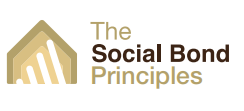 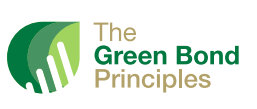 Established in 2017 
Promote transparency and integrity in the issuance of social bonds.
Focus on financing projects that have positive social impacts and address social issues.
Four core components: 
Use of Proceeds, 
Process for Project Evaluation and Selection
Management of Proceeds
Reporting.
Established in 2014  
Provide a framework for transparency and integrity in the issuance of green bonds.
Environmental focus
Four core components: 
Use of Proceeds, 
Process for Project Evaluation and Selection
Management of Proceeds
Reporting
Sustainability 
Bonds
Green Bonds
Social Bonds
Sustainability bonds combine both environmental and social aspects. They finance projects that generate positive impacts on both environmental and social fronts, addressing a range of sustainability challenges
[Speaker Notes: Bonds to Bridge the Gender Gap: A Practitioner’s Guide to Using Sustainable Debt for Gender Equality

Green Bond Principles
Voluntary guidelines: The Green Bond Principles (GBP) are a set of voluntary guidelines established in 2014 by the International Capital Market Association (ICMA). They provide a framework for transparency and integrity in the issuance of green bonds.
Environmental focus: The principles aim to promote environmentally friendly investments by encouraging issuers to use the proceeds from green bonds for projects that have positive environmental impacts, such as renewable energy, energy efficiency, or sustainable infrastructure.
Four core components: The GBP consist of four core components: Use of Proceeds, Process for Project Evaluation and Selection, Management of Proceeds, and Reporting. These components outline the criteria for project eligibility, the evaluation and selection process, the tracking and management of funds, and the reporting requirements for green bond issuers.

Social Bond Principles:
Framework for social impact: The Social Bond Principles (SBP) are a framework developed by the International Capital Market Association (ICMA) in 2017 to promote transparency and integrity in the issuance of social bonds. They focus on financing projects that have positive social impacts and address social issues.
Addressing social challenges: The principles encourage issuers to use the proceeds from social bonds to finance projects aimed at addressing various social challenges, such as affordable housing, healthcare, education, employment generation, and access to essential services. The projects should contribute to the well-being and social development of communities.
Core components: The SBP consist of four core components: Use of Proceeds, Process for Project Evaluation and Selection, Management of Proceeds, and Reporting. These components outline similar criteria as the Green Bond Principles but emphasize social impact. They guide issuers in determining eligible projects, evaluating social benefits, managing funds, and reporting on the use of proceeds.]
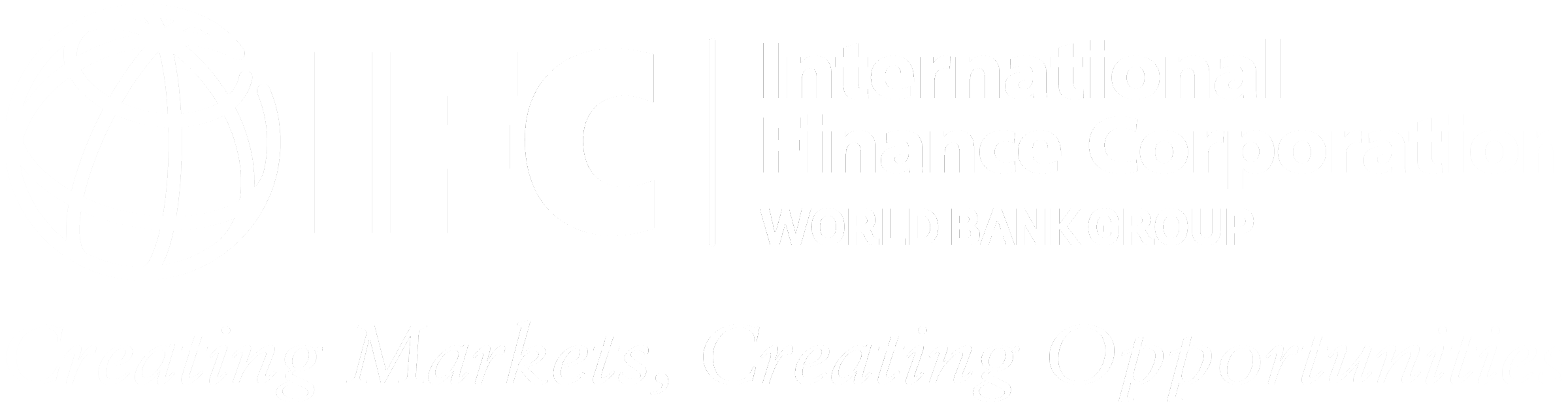 BONDS and BLENDED FINANCE
SUSTAINABILITY BONDS
SOCIAL BOND
3
Itaú Unibanco 
Brazil
Banco Pichincha 
Ecuador
OCBC NISP
Indonesia
1
2
US$200 million Green Bond to support the Bank’s lending to climate-smart vehicles in order to widen access to finance for the acquisition of climate-smart vehicles in Brazil
+
US$200 million Gender Bond to increase lending to WSMEs
+
PBI supported by We-Fi and WEOF
$100 million first social Gender Bond ($50 million IFC and $50 million IaDB) to facilitate the financing of more than 10,000 women who own or lead small and medium-sized enterprises (SMEs) 
+
PBI supported by We-Fi and WEOF
US$100 million Green Bond to expand green financing, particularly development of green projects and financing of green mortgages
+
US$100 Gender Bond to increase lending to WSMEs
+
PBI supported by We-Fi and WEOF
[Speaker Notes: IFC’s advisory program with Itaú Unibanco follows a $470 million (or almost BRL 1 billion) investment made in June to help the bank expand its women-owned small and medium enterprises (SME) program and to widen access to finance for the acquisition of climate-smart vehicles in Brazil. That was IFC’s first investment in the Banking on Women Program in Latin America and the largest worldwide.
 
More than 40 percent of businesses registered in Latin America and the Caribbean are owned by women. 
However, accessing credit is a challenge for many throughout the region. Brazil has the largest credit gap, with 45 percent of women-owned SMEs pointing to access to finance as a major constraint in operating and growing their businesses.]
EXAMPLES
Case Study
Investing in
OCBC NISP
Ecuador
Indonesia
The first ever gender bond in Indonesia
Overview
$60 billion financing gap for WSMEs
Women own 34% of medium enterprises, and 50% of small 
40% of WSMEs in the country are financially constrained, and 17% of women-owned firms perceive financing as a major growth constraint
This first gender bond issued by the leading private bank in Indonesia will promote greater market inclusiveness through innovation, capacity building, and demonstration channels. 
Green bond will help the country meet its greenhouse gas emission reduction targets — 29 percent by 2030.
Gender:
320 WSMEs access new financing
WSMEs receive $105 million in financing
Climate:
Expand green financing, in particular, for the  development of green projects and financing of green mortgages
$1.25 mn
PBI Blended Finance 
(We-Fi)
$201
+
$100 million
5-year IFC 
Gender Bond
million
Total project cost
+
$100 million
5-year IFC 
Green Bond
[Speaker Notes: Eighth largest commercial bank in Indonesia

The project consists of a syndicated loan of $200 million. The performance-based incentive provided along with IFC’s loan, mandates that 50 percent of the loan proceeds are earmarked for on-lending to WSMEs to encourage OCBC to lend more to WSMEs.

The investment will be issued as a gender bond under a sustainability bond program, which is the first such bond in Indonesia. The Project is expected to double NISP’s WSME portfolio in five years from around $105 million) to around $210 million and increase its WSMEs loan portfolio from 860 WSME to 1,180 WSMEs

Green: particularly development of green projects and financing of green mortgages.]
Case Study
3
Investing in
BANCO PICHINCHA
Ecuador
Ecuador
Overview
$1.2 billion financing gap for WSMEs
23.2% of WSMEs discontinue their businesses due to lack of access to finance
And they are 10% more likely than men to discontinue their business
This first gender bond issued by the leading private bank in Ecuador will promote greater market inclusiveness through innovation, capacity building, and demonstration channels.
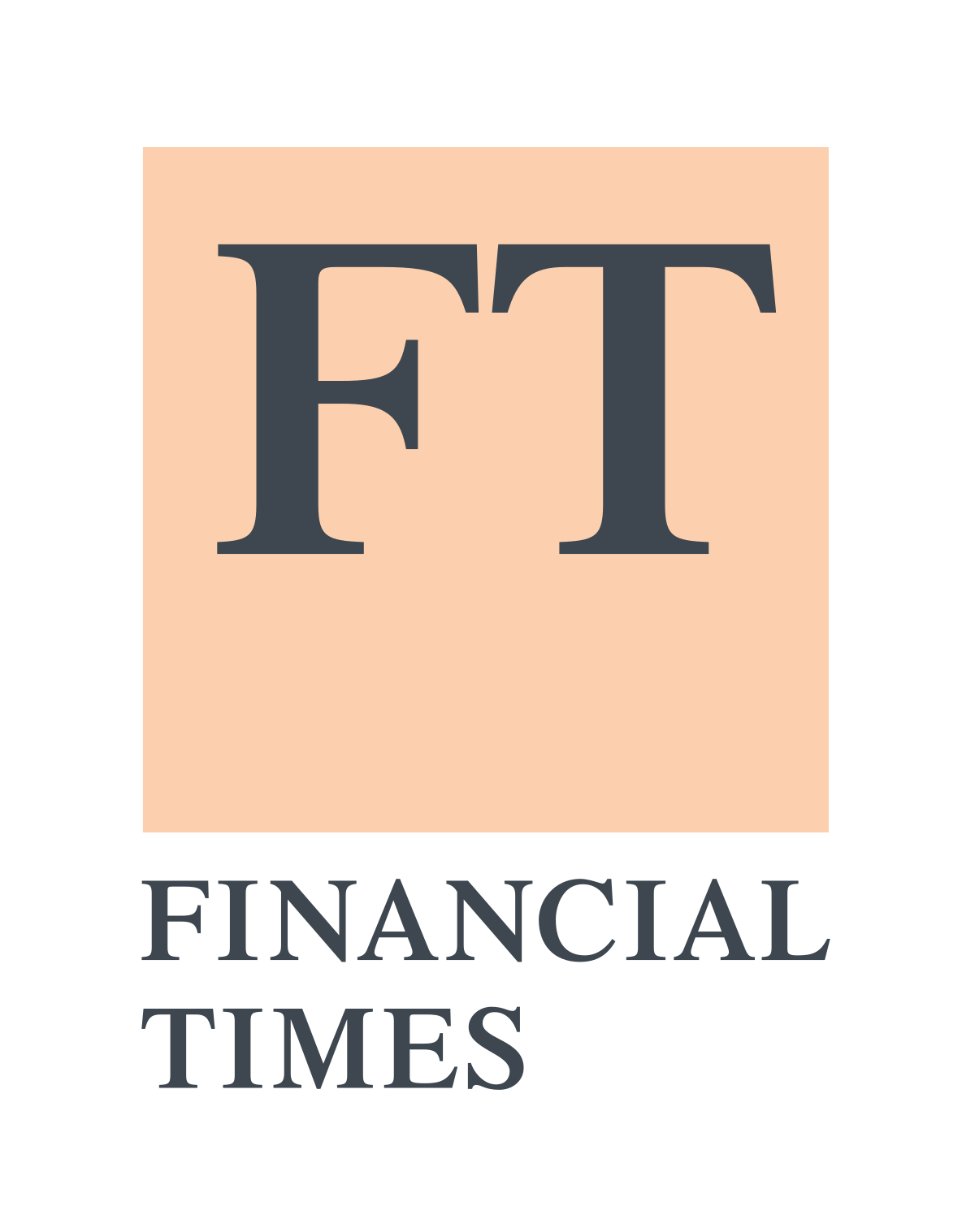 Recipient of the 2022 FT/IFC Transformational Business Awards
(Oscars of Sustainability Award Winner)
$200,000
PBI Blended Finance 
($77,329 from We-Fi)
10,000 WSMEs access new financing

WSMEs receive $100 million in financing
$100
+
$50 million
5-year IFC Gender Bond
million
Total project cost
+
$50 million
5-year IDB Gender Bond
[Speaker Notes: https://transformationalbusiness.live.ft.com/page/2380759/2022-winners
https://pressroom.ifc.org/all/pages/PressDetail.aspx?ID=26917]